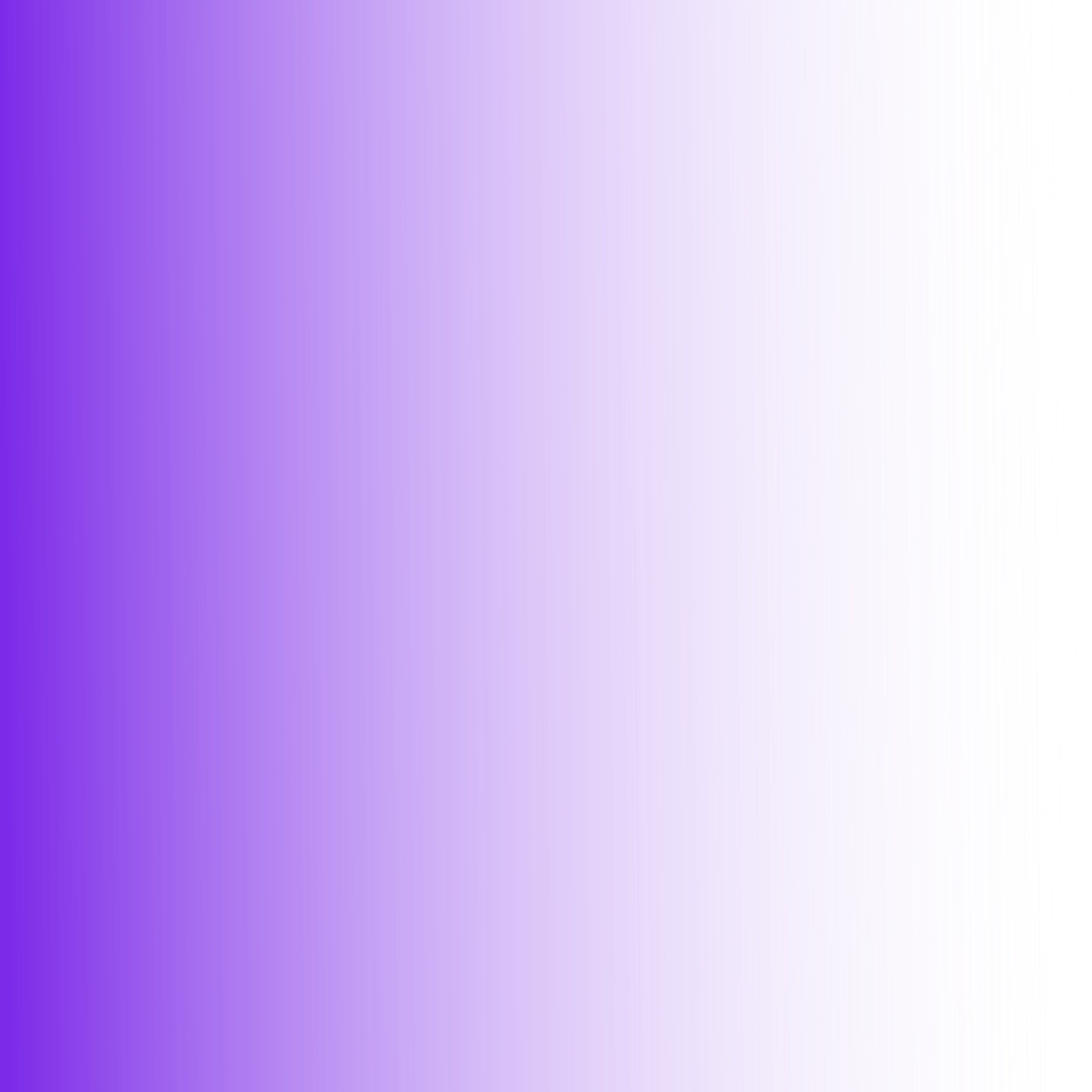 Chybějící 
písmenka
Vytvořila: Kateřina Hladišová          .... @Táborovky
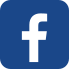 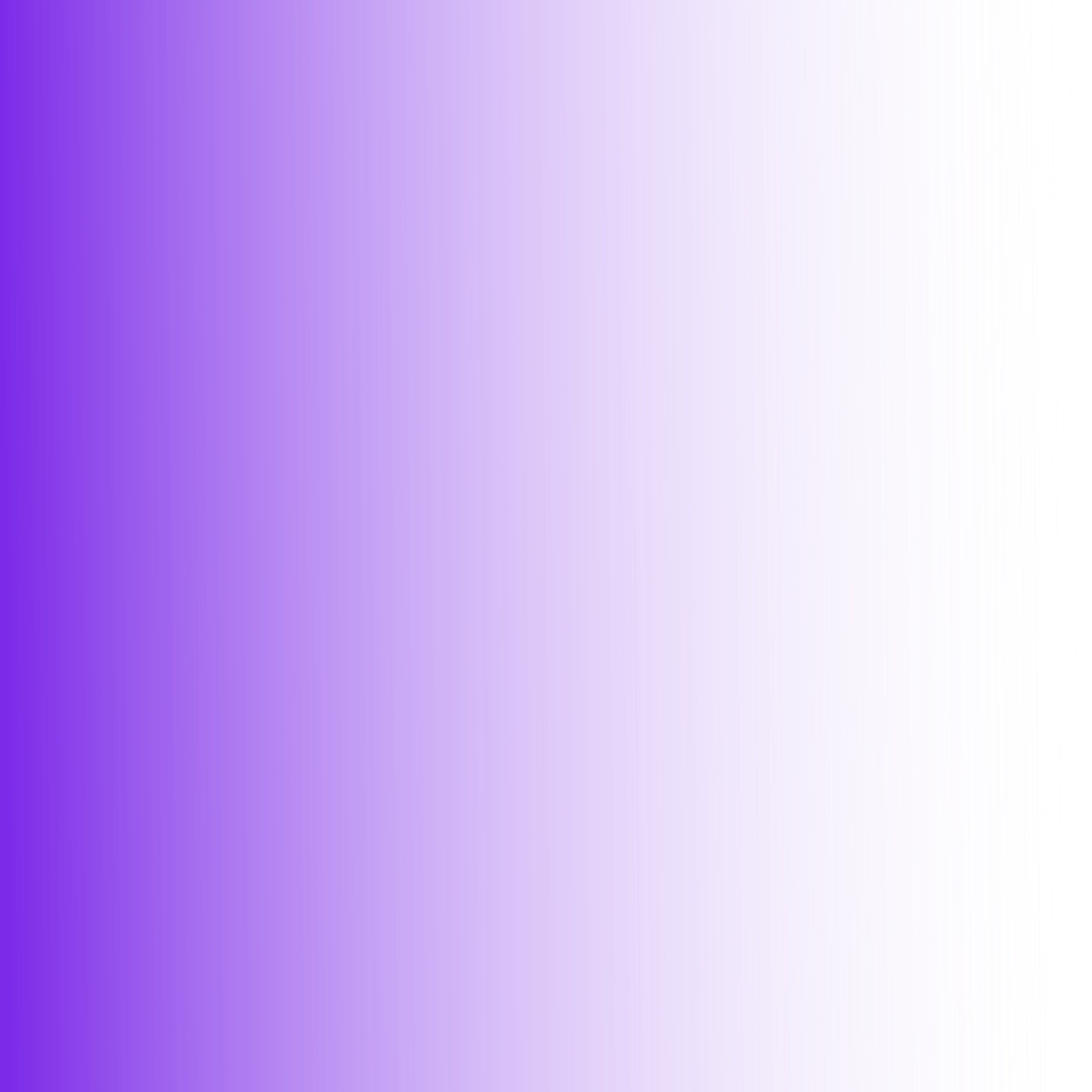 Na obrázku je část zvířete a písmena jeho názvu, ale pozor jedno písmeno chybí, poznáš které?
Napiš si je všechny na papír vedle sebe.
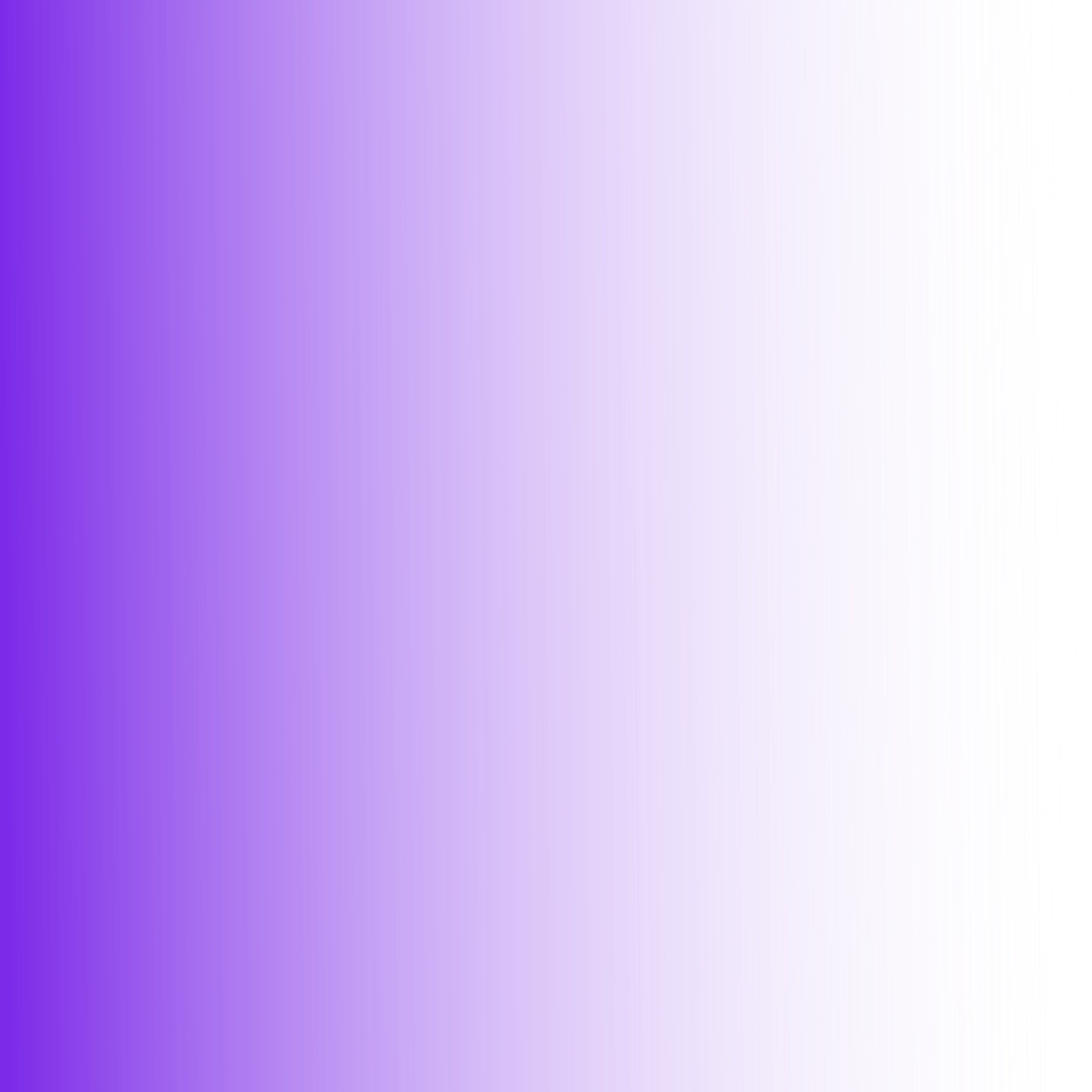 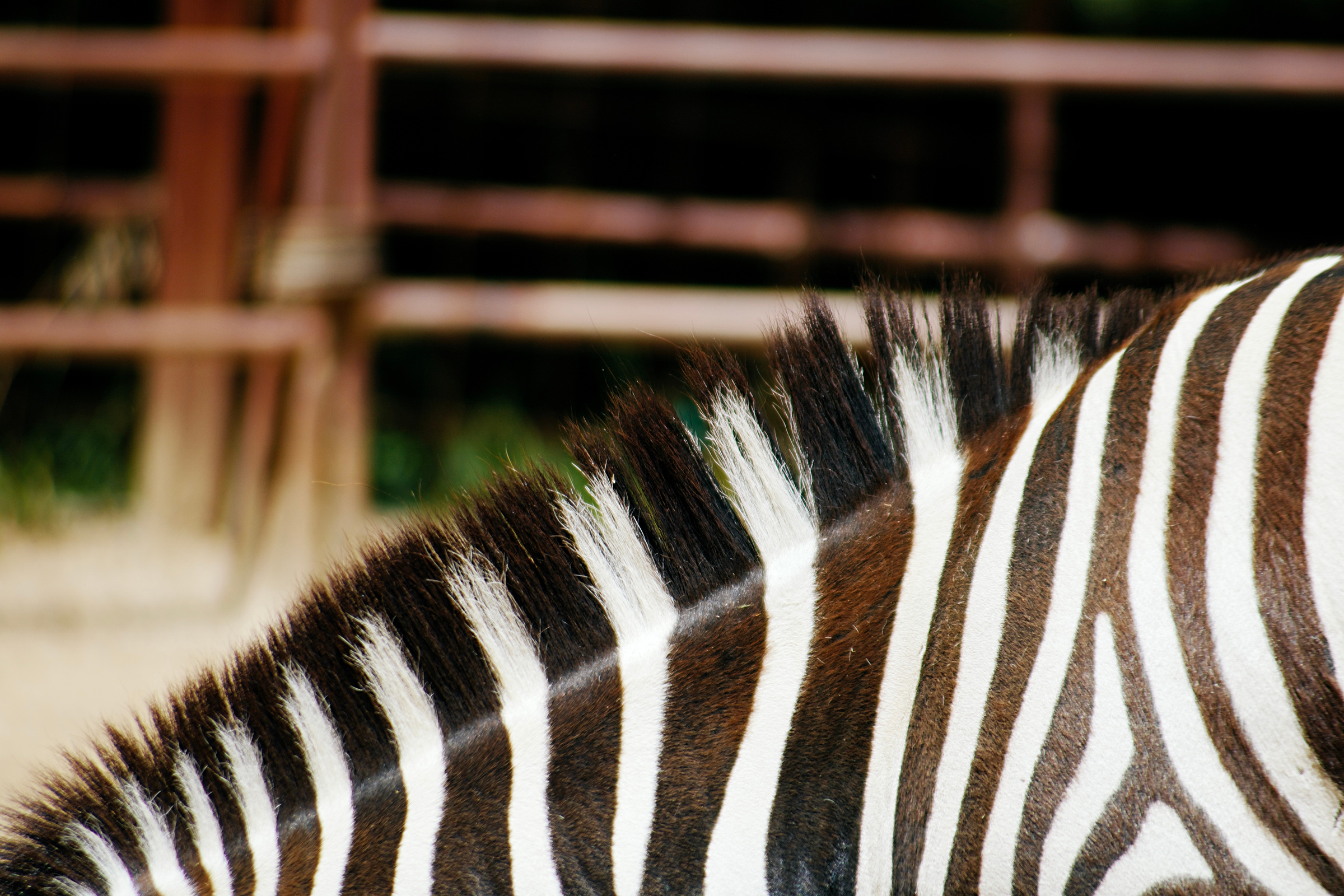 E    R

  B          A
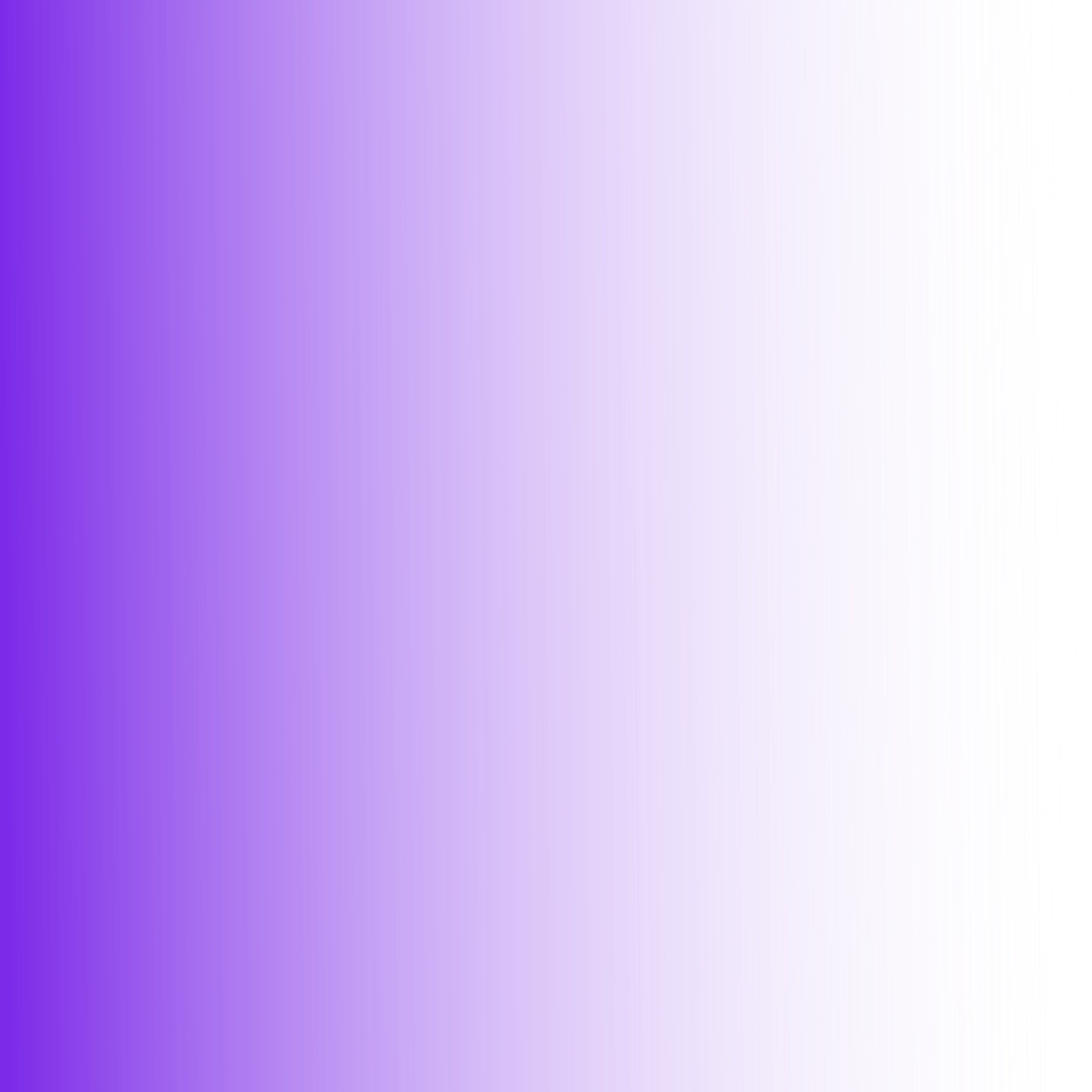 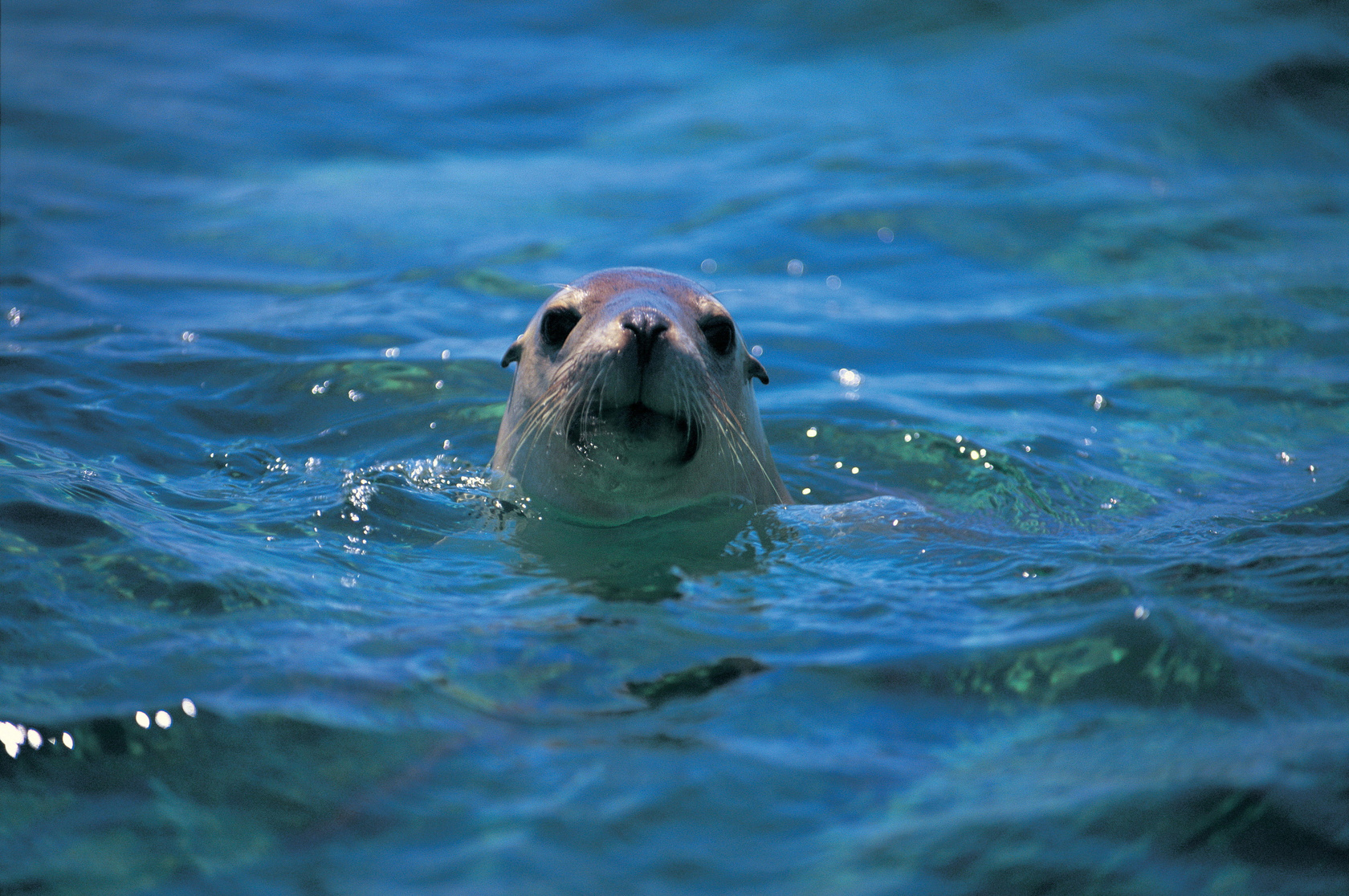 L     T  
          A
CH
              N
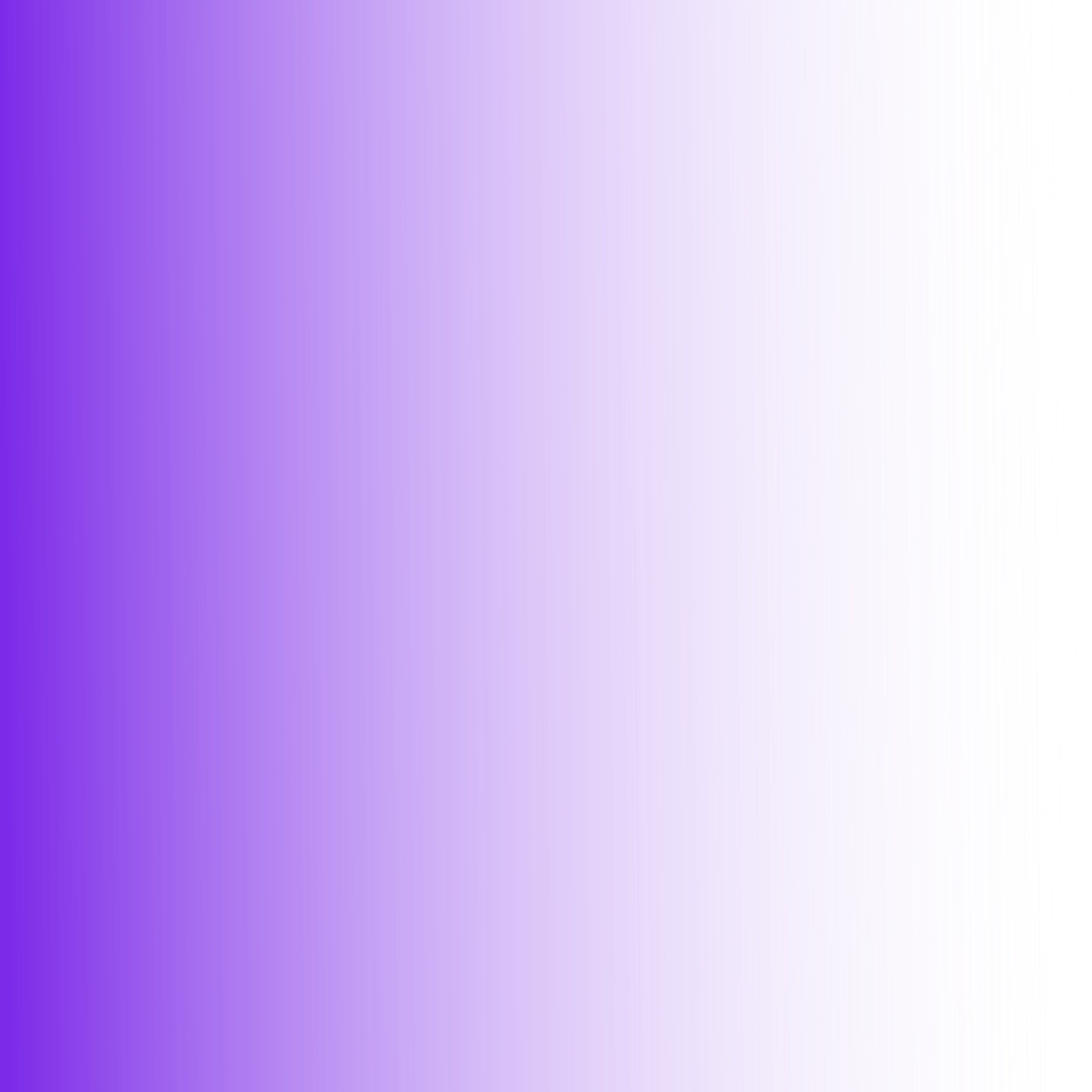 O

R        
              CH
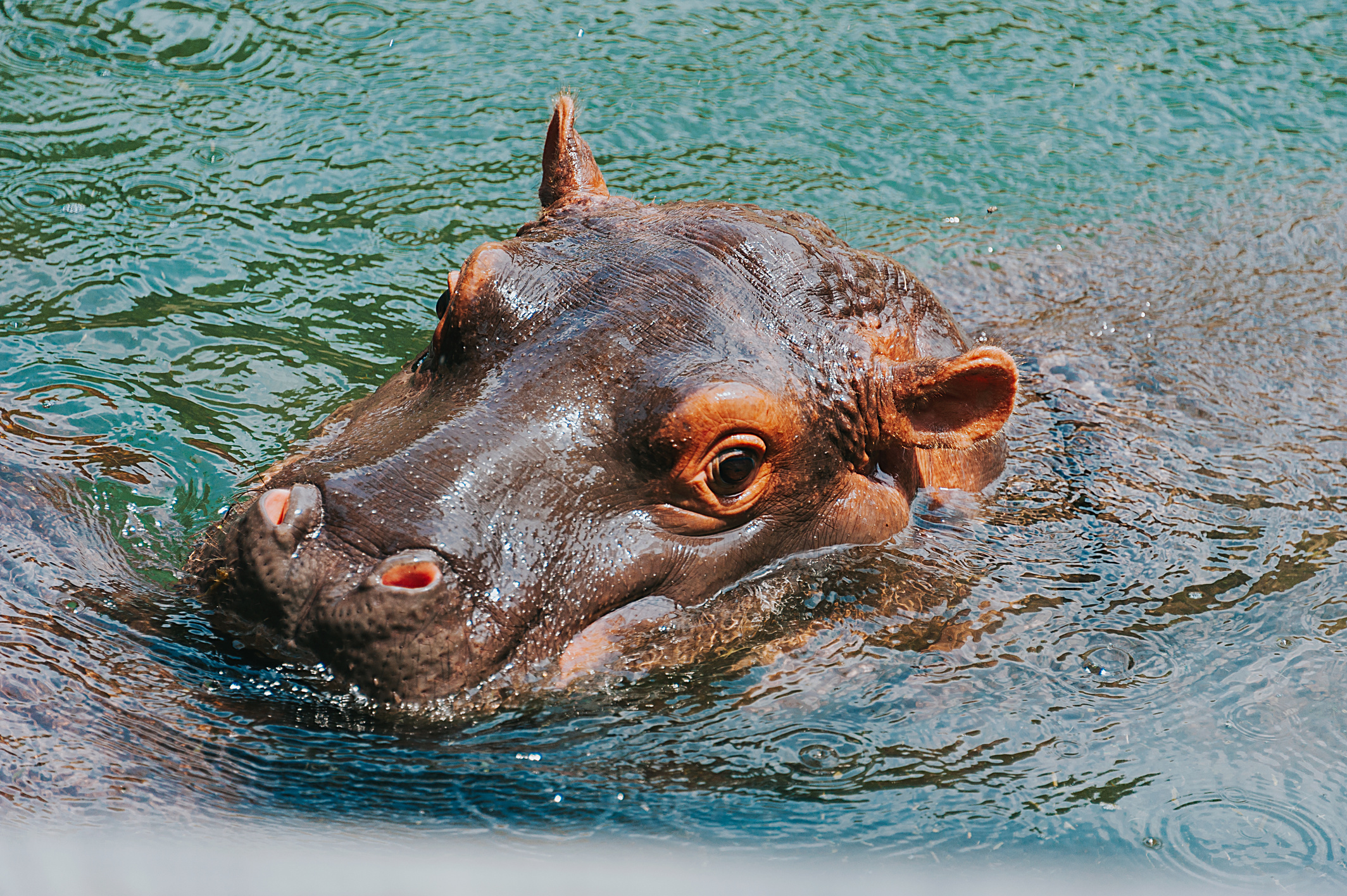 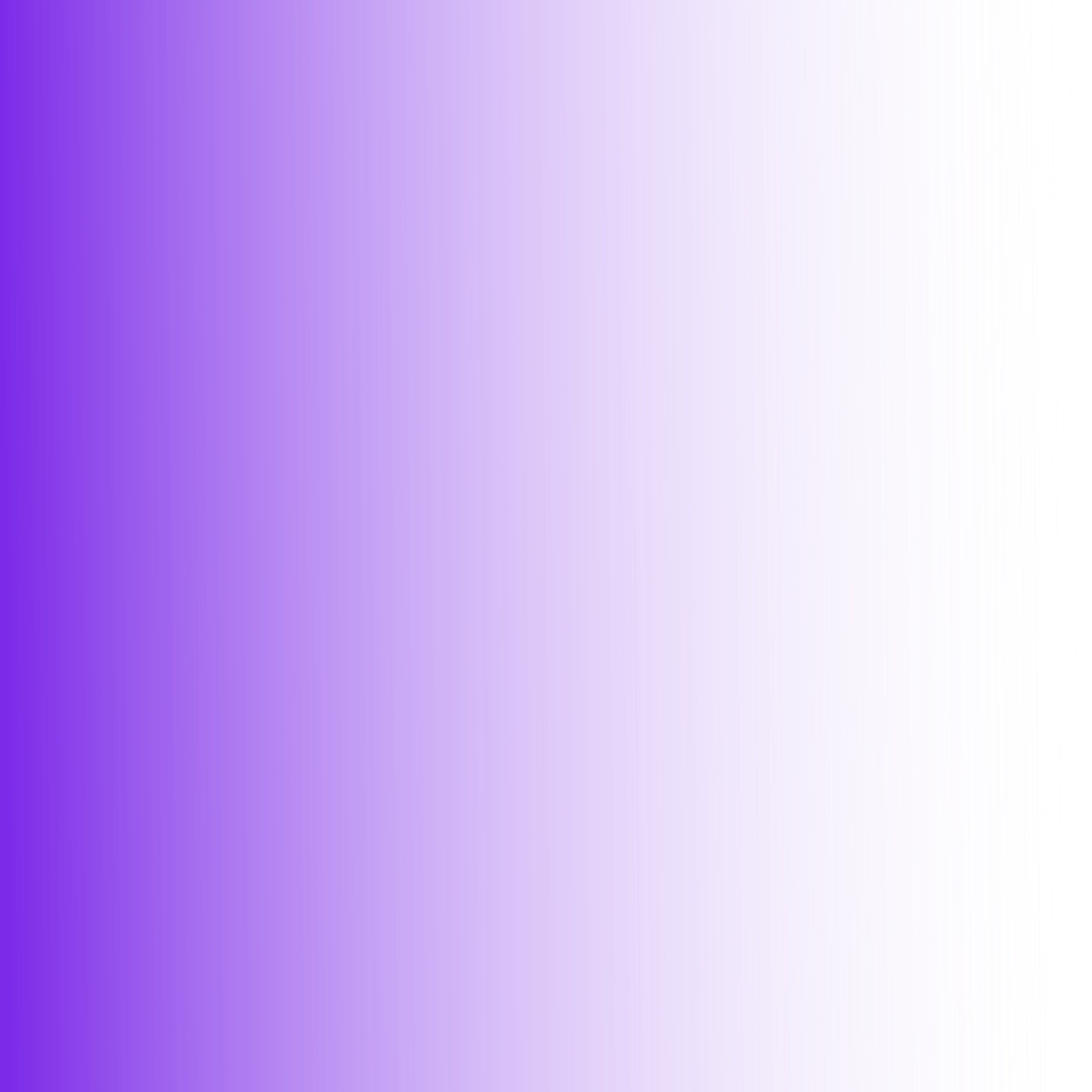 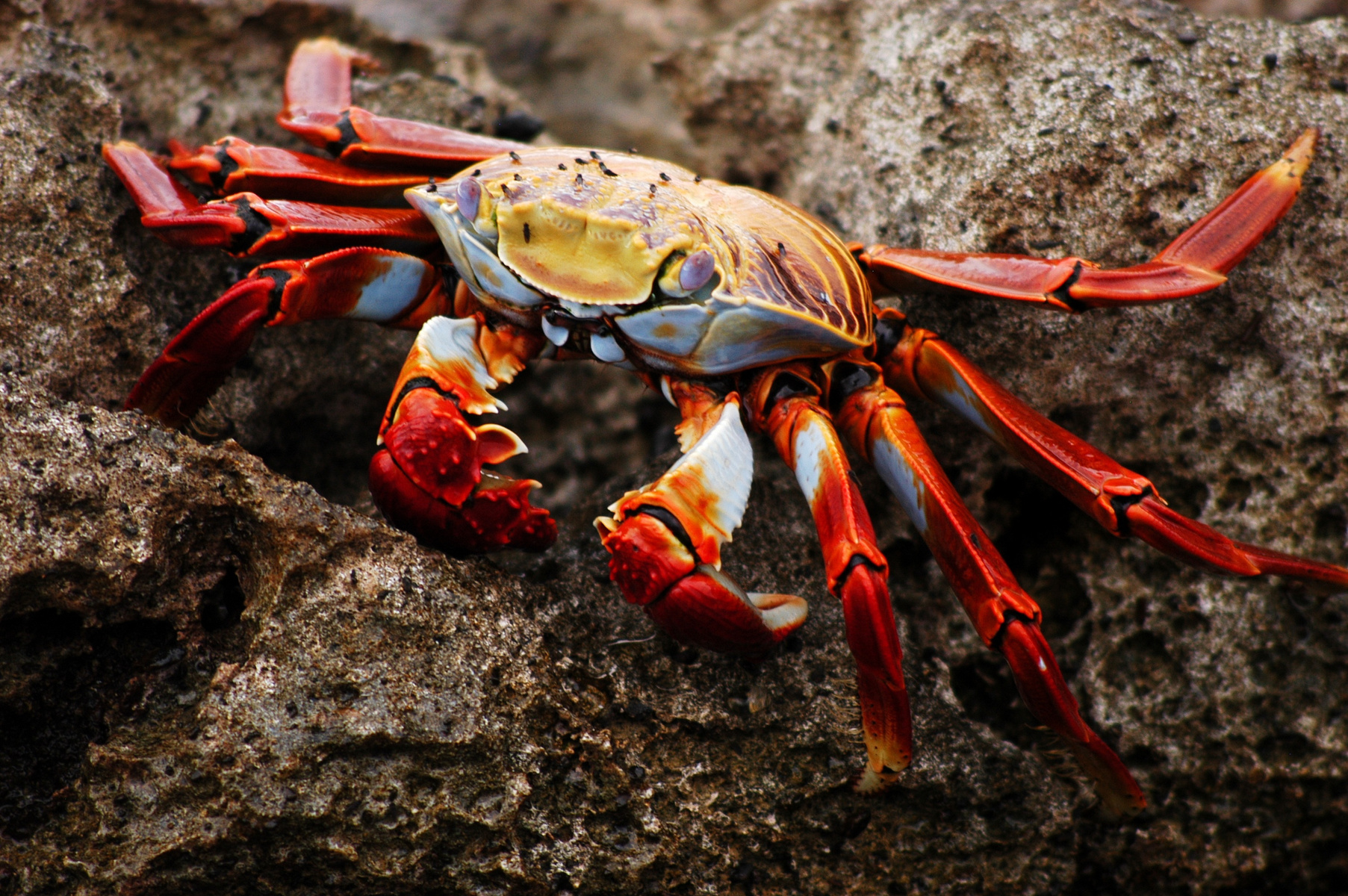 K

           A
  B
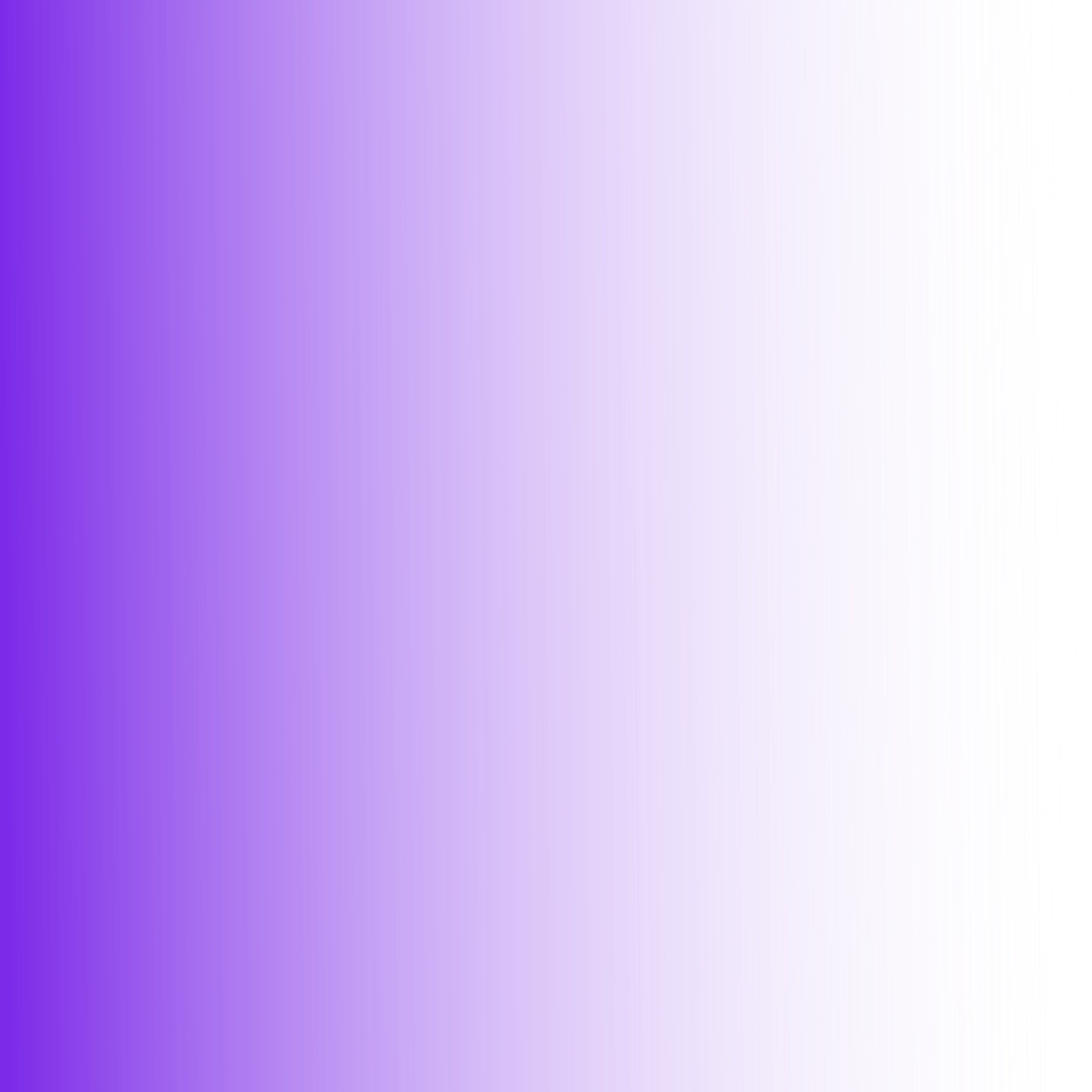 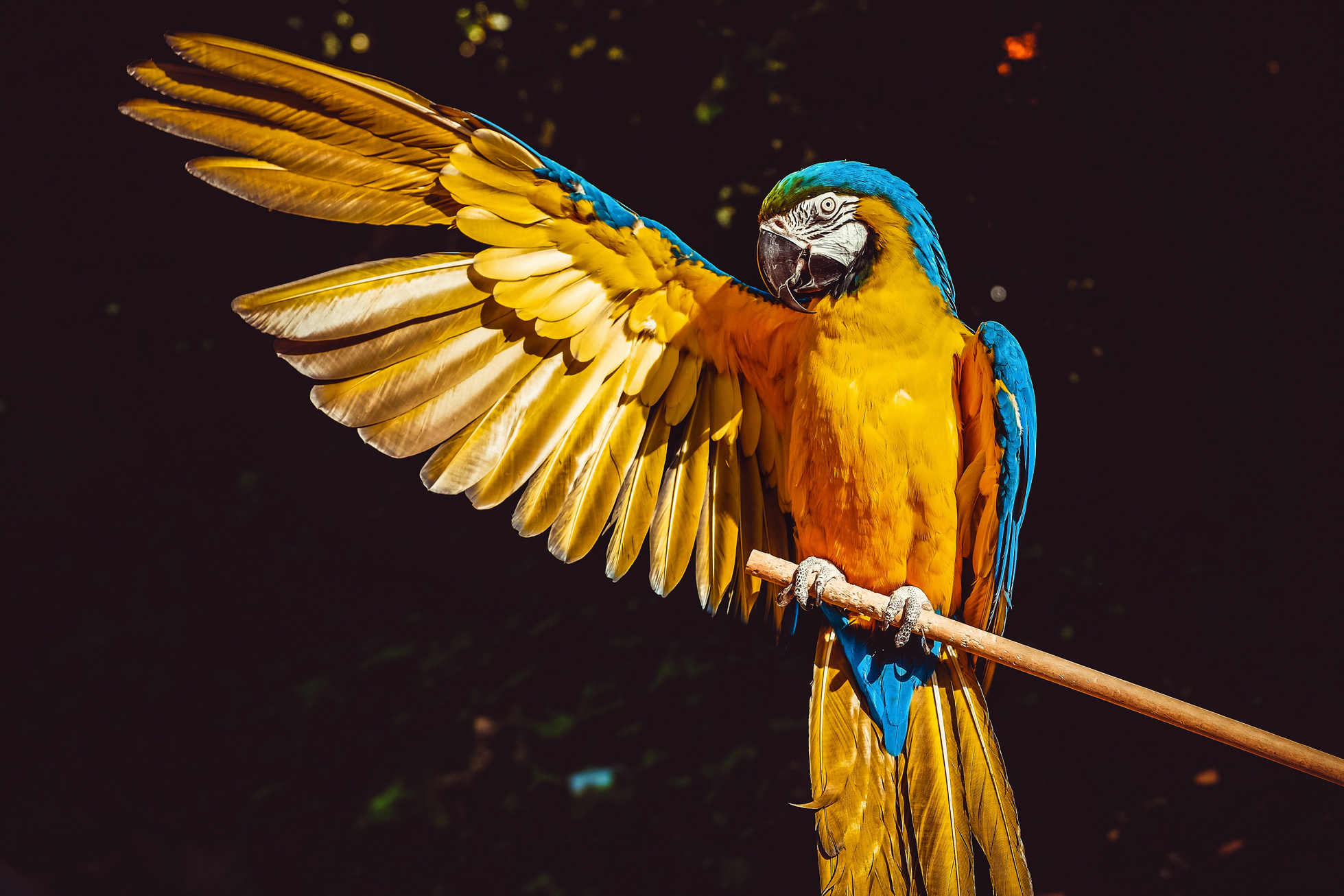 Š       E
     P
P    O      U
    K
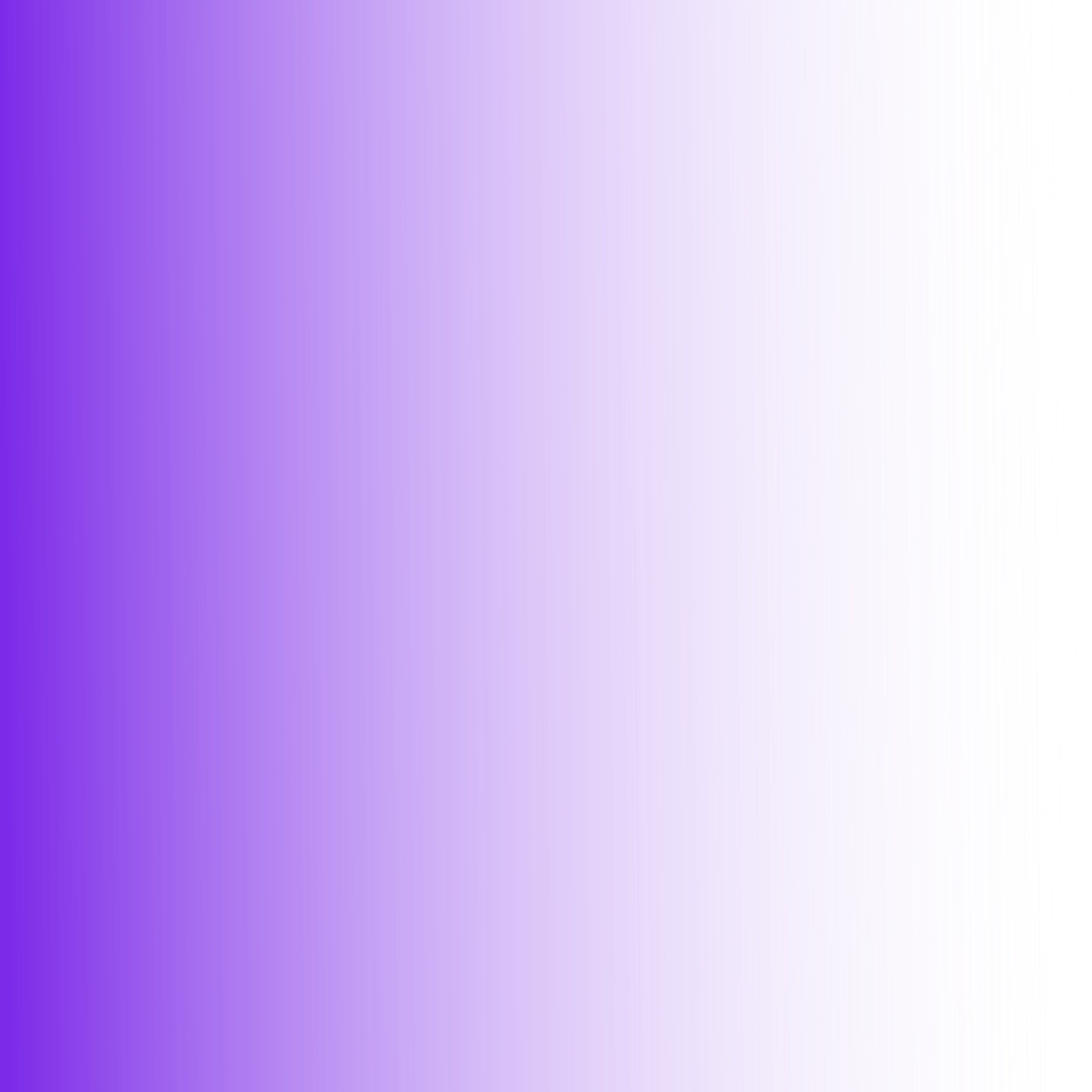 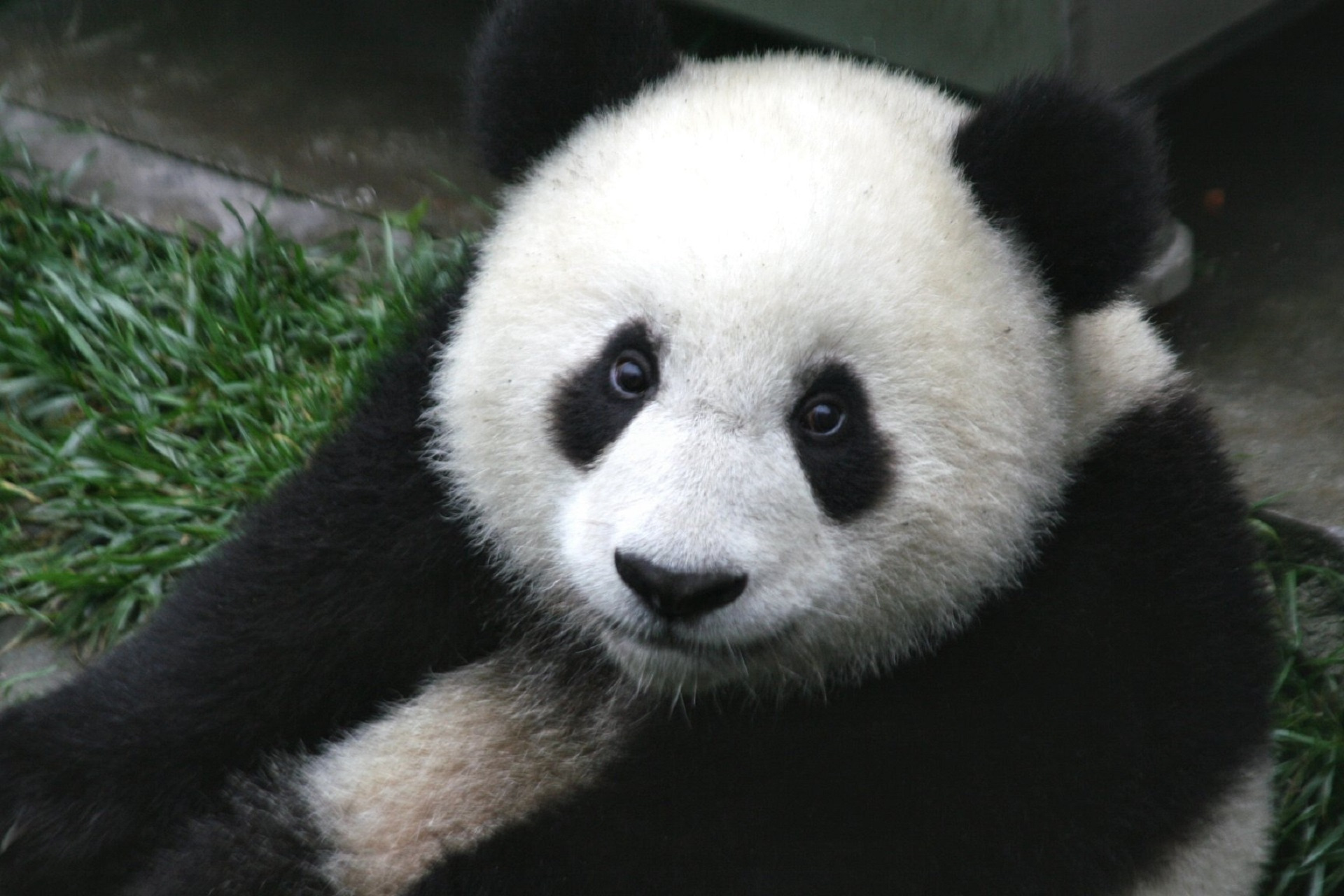 A
     A
P      N
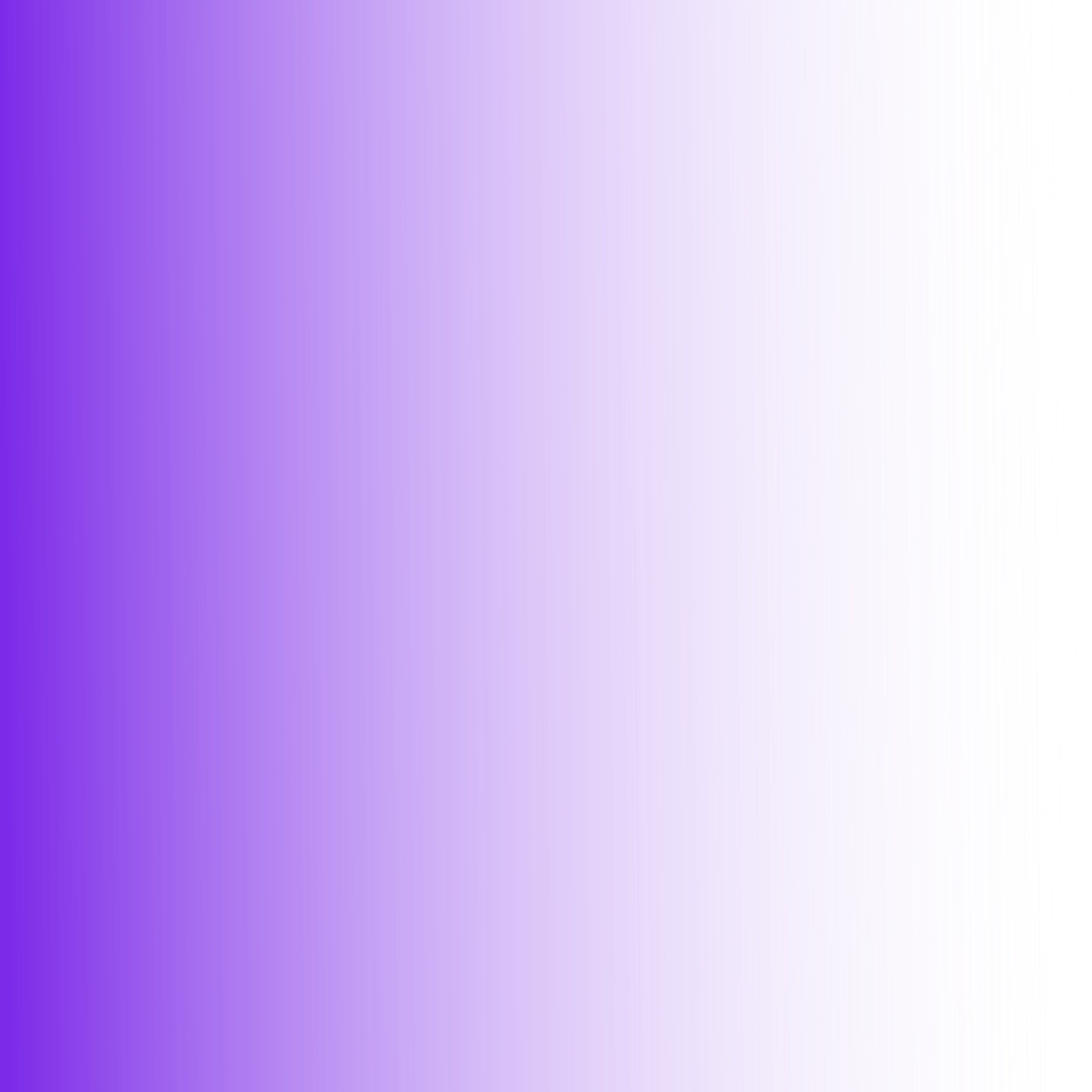 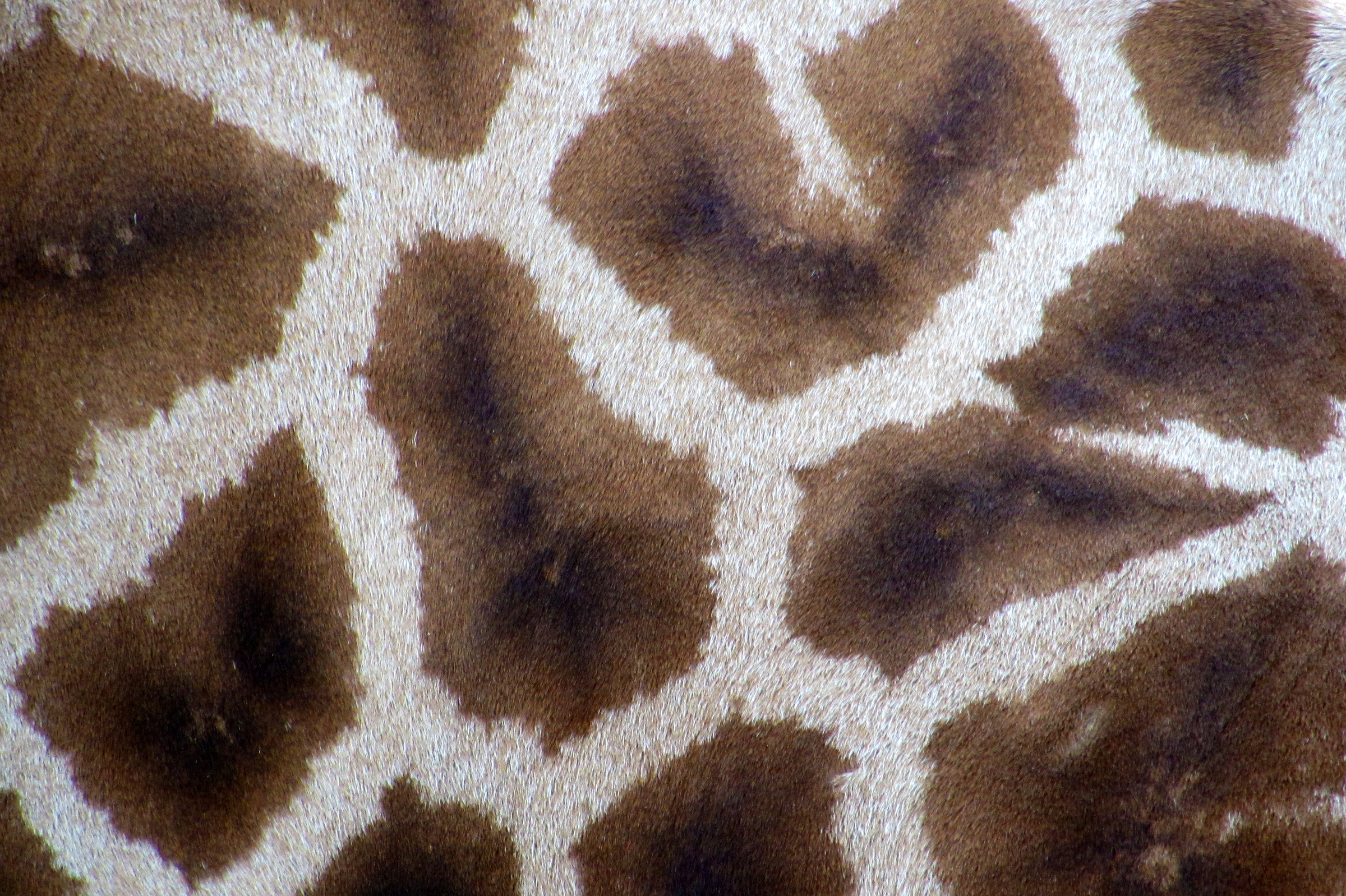 I             F

  Ž     A
      R
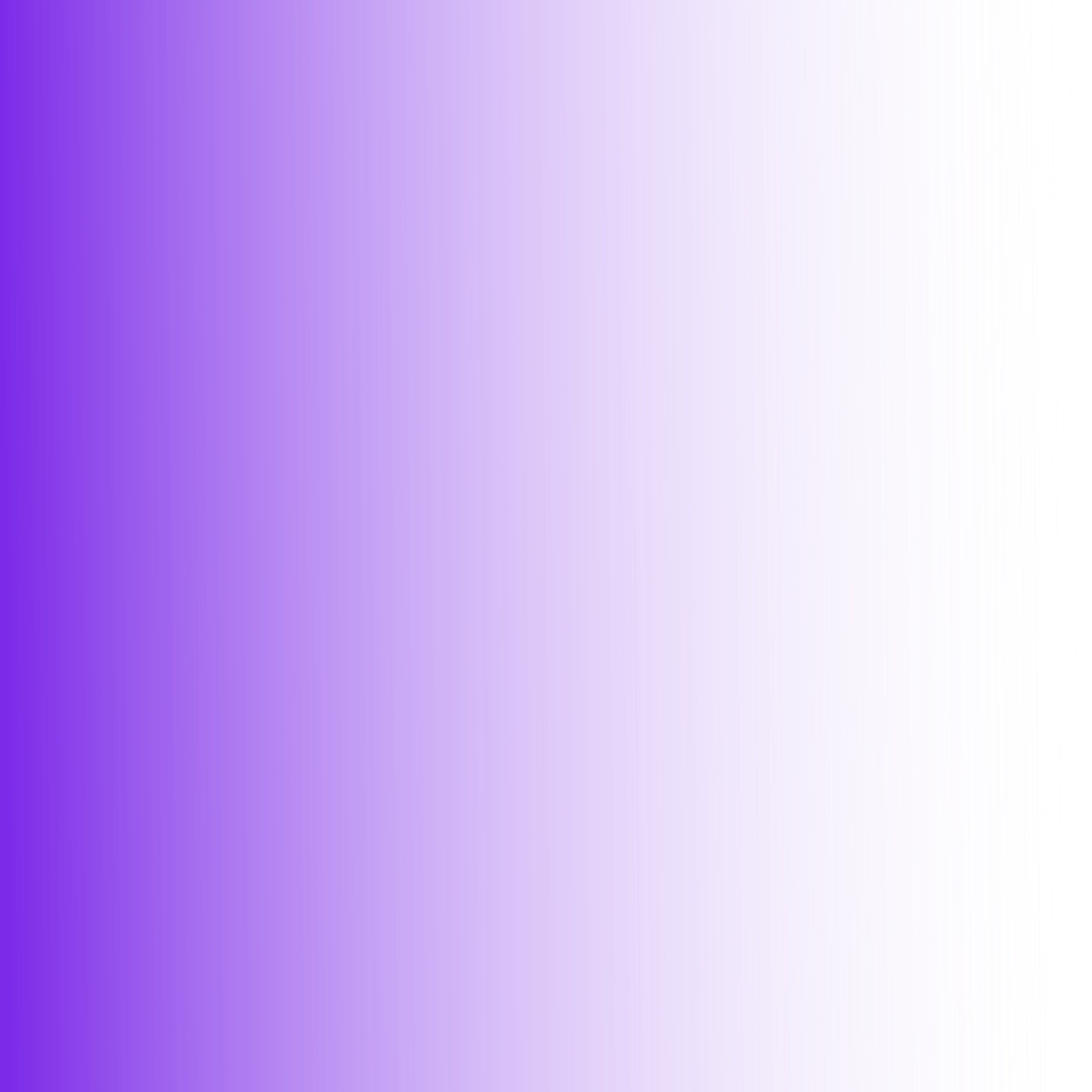 Máš napsaných 7 písmen?
Když přečteš písmena po sobě
vznikne ti tajenka.